A estrutura etária é a distribuição da populaçãopor intervalos de idades.
O estudo da estrutura etária é muito importante já que nos permite:
Saber se a população vai aumentar ou diminuir a partir da sua tendência para o envelhecimento ou juventude;
Projetarem-se as necesidades de equipamento de educação, habitação, de saúde, de emprego, apoios aos idosos, entre outros.
GRUPO ETÁRIO E CLASSE ETÁRIA
Conjunto de classes etárias. A população divide-se em três grupos etários:
Jovens – dos 0 aos 14 anos; Adultos – dos 15 aos 64 anos; Idosos – a partir dos 65 anos.
GRUPO ETÁRIO
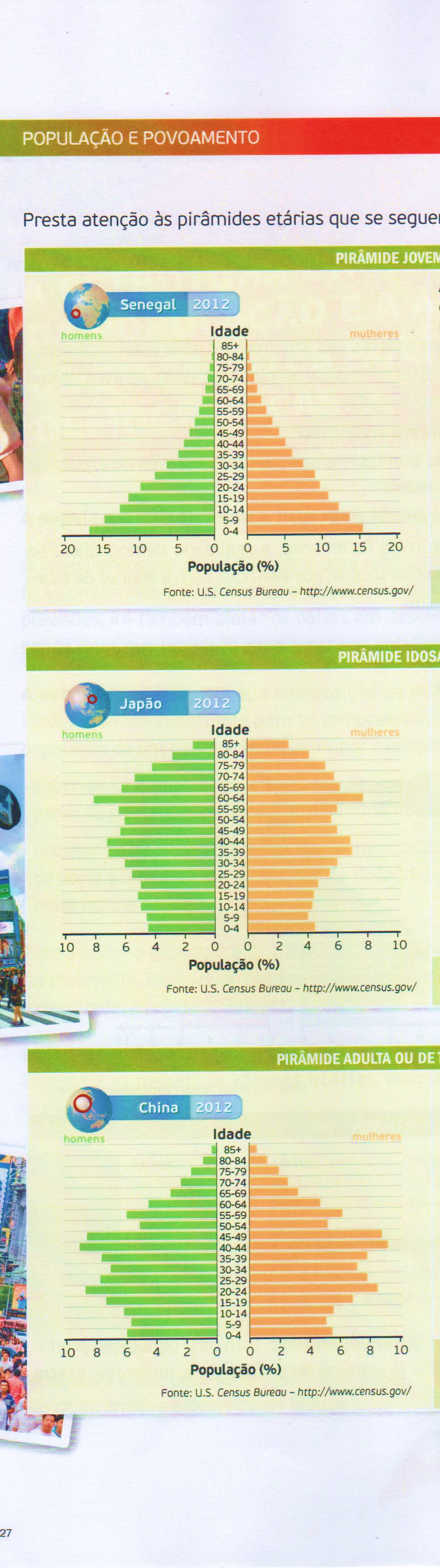 Divisão da população por intervalos de idade de 5 anos (0 – 4; 5 – 9; 10 – 14; 15 – 19, ...).
CLASSE ETÁRIA
A  estrutura etária pode ser representada através depirâmides etárias ou de idades.
PAÍSES DESENVOLVIDOS vs PAÍSES EM DESENVOLVIMENTO
TIPOS DE PIRÂMIDES ETÁRIAS
I – PIRÂMIDE JOVEM
(típica dos países em desenvolvimento)
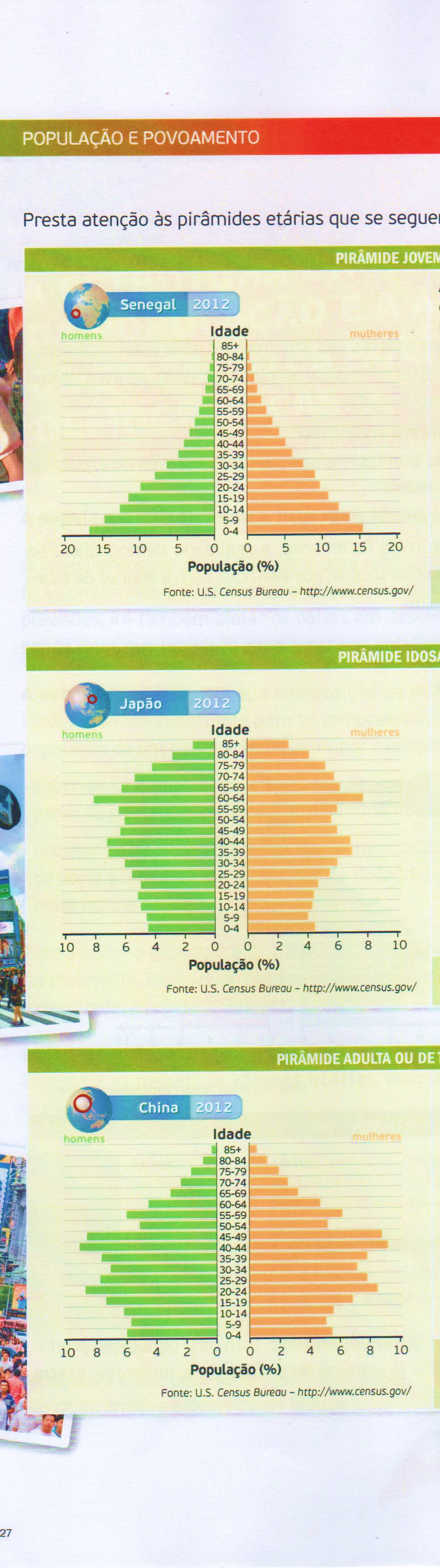 a) taxa bruta de natalidade elevada (a base é larga);
b) taxa bruta de mortalidade elevada (o topo é estreito);
c) esperança média de vida baixa (estreitamento no topo);
d) população jovem;
e) elevado crescimento demográfico.
TIPOS DE PIRÂMIDES ETÁRIAS
II – PIRÂMIDE IDOSA
(típica dos países desenvolvidos)
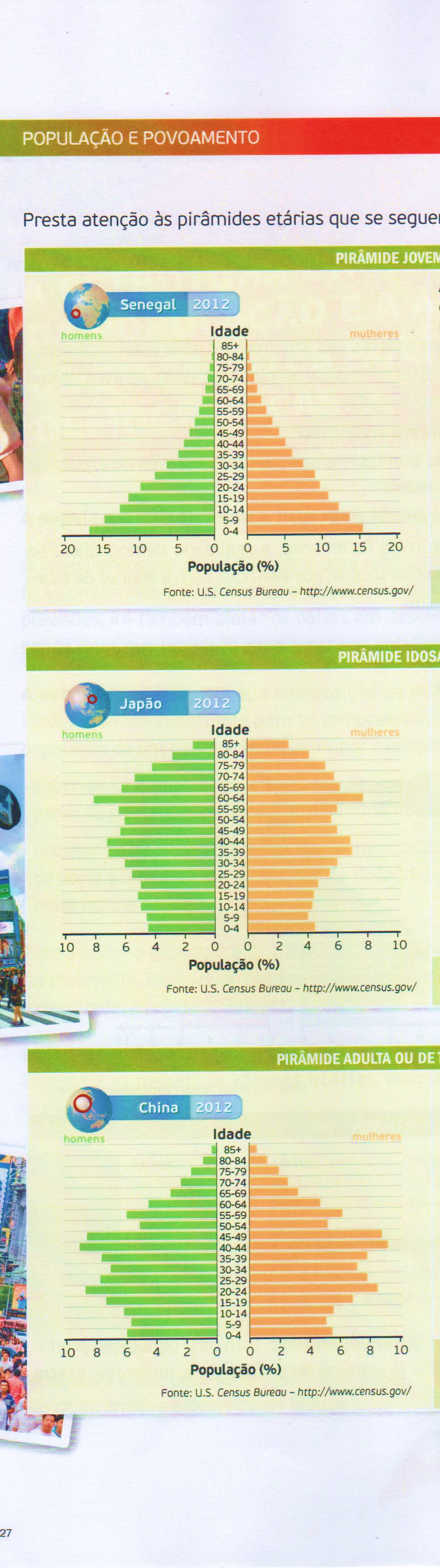 a) taxa bruta de natalidade baixa (a base é estreita);
b) taxa bruta de mortalidade baixa (o topo é largo);
c) esperança média de vida elevada (alargamento para o topo);
d) população envelhecida;
e)  crescimento da população reduzido ou estagnado.
TIPOS DE PIRÂMIDES ETÁRIAS
III – PIRÂMIDE ADULTA OU DE TRANSIÇÃO (I)
(típica de alguns países em desenvolvimento, mais próximos dos países desenvolvidos)
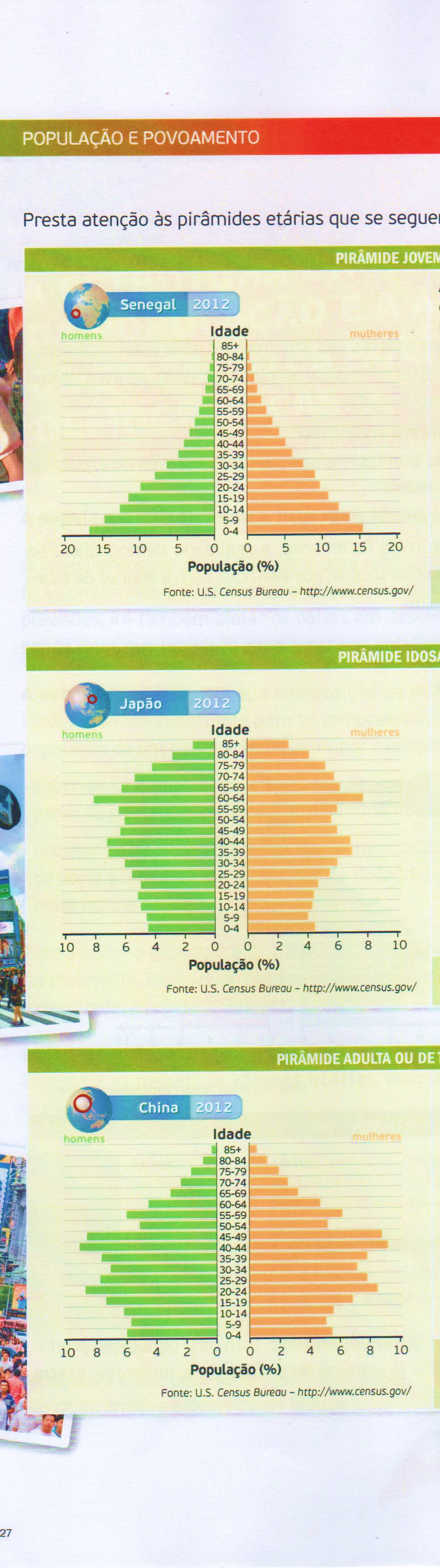 a) diminuição da taxa bruta de natalidade (a base sofre uma diminuição);
b) diminuição da taxa bruta de mortalidade (o topo sofre um ligeiro aumento);
c) aumento da esperança média de vida (ligeiro alargamento do topo);
d) população adulta;
TIPOS DE PIRÂMIDES ETÁRIAS
IV – PIRÂMIDE ADULTA OU DE TRANSIÇÃO (II)
(típica de alguns países desenvolvidos)
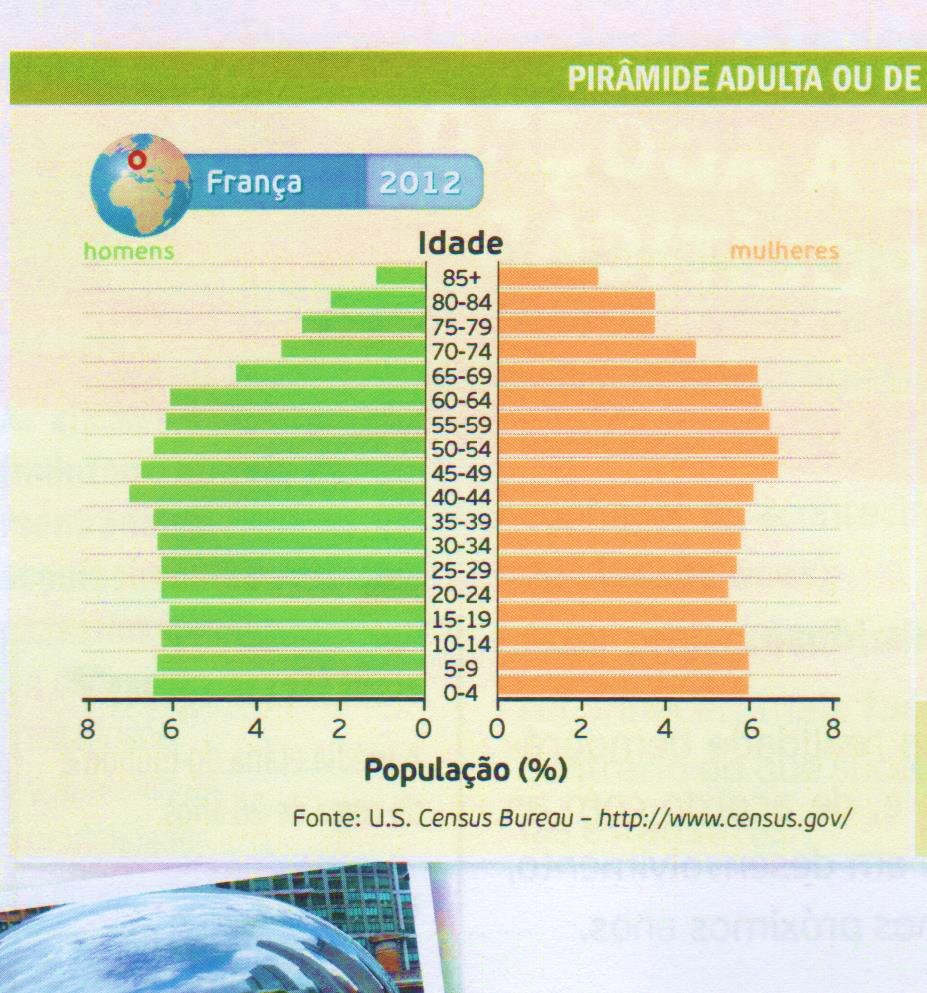 a) aumento da taxa bruta de natalidade (a base sofre um ligeiro aumento: rejuvenescimento);
b) taxa bruta de mortalidade baixa (o topo é largo);
c) esperança média de vida elevada (alargamento do topo);
FATORES DA EVOLUÇÃO DA ESTRUTURA ETÁRIA
A estrutura etária de uma população depende do comportamento dos indicadores demográficos...
- Quanto maior for a taxa bruta de natalidade, maior é a percentagem de jovens;
- Quanto menor forem a taxa bruta de natalidade e a taxa bruta de mortalidade, maior é a percentagem de população idosa
- Quanto menor é a taxa bruta de mortalidade, maior será a esperança média de vida.
FATORES DA EVOLUÇÃO DA ESTRUTURA ETÁRIA
CONSEQUÊNCIAS DE UMA ESTRUTURA ETÁRIA DESIQUILIBRADA
I - CONSEQUÊNCIAS DE UMA ESTRUTURA ETÁRIA ENVELHECIDA
Uma estrutura etária envelhecida provoca:
diminuição da mão de obra laboral;
problemas no pagamento de pensões e reformas (menos população ativa contribuinte e maior número de pensionistas);
aumento de gastos com saúde e assitência social a idosos;
CONSEQUÊNCIAS DE UMA ESTRUTURA ETÁRIA DESIQUILIBRADA
I - CONSEQUÊNCIAS DE UMA ESTRUTURA ETÁRIA ENVELHECIDA
Uma estrutura etária envelhecida provoca:
perda de dinamismo e de espírito empreendedor;
diminuição da taxa bruta de natalidade e aumento da taxa bruta de mortalidade;
reduzido crescimento da população.
CONSEQUÊNCIAS DE UMA ESTRUTURA ETÁRIA DESIQUILIBRADA
II - CONSEQUÊNCIAS DE UMA ESTRUTURA ETÁRIA JOVEM
Uma estrutura etária jovem provoca:
elevadas taxas de analfabetismo, decorrentes dos elevados encargos com educação;
elevado desemprego e subemprego, o que origina o aumento de atividades ilegais para se obter o sustento;
CONSEQUÊNCIAS DE UMA ESTRUTURA ETÁRIA DESIQUILIBRADA
II - CONSEQUÊNCIAS DE UMA ESTRUTURA ETÁRIA JOVEM
Uma estrutura etária jovem provoca:
elevados índices de subnutrição, uma vez que há maior necessidades de alimentos;
falta de habitação, que promove o aumento de bairros de habitação precária.